NACIONALIZMUS
Ema Radačovská, Juliána Gardošova, Jakub Tkáčik, Magdaléna Hrustičová, Zuzana Svatová, Martina Minárová
ÚVOD
NACIONALIZMUS
DELENIE
POLITIKA
PREDSTAVITELIA
KONFLIKTY
NACIONALIZMUS
Teória, ktorá tvrdí, že príslušníci jedného národa majú právo spojiť sa a vytvoriť si suverénny národný štát.
Ideológia a politika založená na presvedčení o výnimočnosti vlastného národa, bojujúca proti cudzej nadvláde , sledujúca národné záujmy
Vlastenectvo alebo vedomie príslušnosti k istému národu
Prvý krát použitý termín NACIONALIZMUS – A. Barruel ( 1789 )
Zrodil sa v priebehu Veľkej francúzskej revolúcie
Ľud si má vládnuť sám a národ má byť svojim vlastným pánom
Delenie
Nacionálny šovinizmus ( nenávisť voči iným národom a ich prenasledovanie )
Xenofóbie (uzavretosť a nedôvera utláčaných národov voči iným národom )
Liberálny nacionalizmus( nexenofóbna forma v súlade s liberálnymi hodnotami slobody, tolerancie, rovnosti a práv jednotlivca )
Etnický nacionalizmus ( jeho podstatou je etnický pôvod )
Expanzívny nacionalizmus ( podporuje expanziu na nové územia )
Ľavicový nacionalizmus ( kombinuje nacionalizmus s ľavicovou politikou)
Územný nacionalizmus (všetci obyvatelia určitého národa sú viazaní vernosťou ku krajine, kde sa narodili )
Ultra-nacionalizmus ( extrémna forma vedúca k fašizmu )
Nacionalizmus ako politická ideológia
Objavuje sa  dejinách ľudstva v rôznych niekedy aj v protirečivých podobách.
Patrí medzi hlavné ideológie dejinného pohybu aj v 21. storočí.
Anglicko - anglický jazyk ( anglosaský splynul s normánsko-francúzskym)
Vplyv na formovanie malo aj náboženstvo.
Jazyk je len jedným z množstva definujúcich prvkov.
Napr. dejiny Írskeho národa ktorý si aj po 700 ročnej britskej nadvláde zachoval svoju existenciu a vybojoval vlastný štát.
Slovensko ( politická strana - HSĽS )
predstavitelia
Johann Gottfried von Herder
Napoleon Bonaparte
Giuseppe Garibaldi
Otto von Bismarck
Benito Mussolini
Adolf Hitler
Johann Gottfried von Herder
* 25. august 1744 – † 18. december 1803
nemecký filozof, spisovateľ, generálny superintendent vo Weimare
Herderova filozofia dejín založená na úvahe, že vývoj nie je náhodný, že prebieha zakonite
človek- produkt prírody
Dejiny- proces seba vytvárania človeka
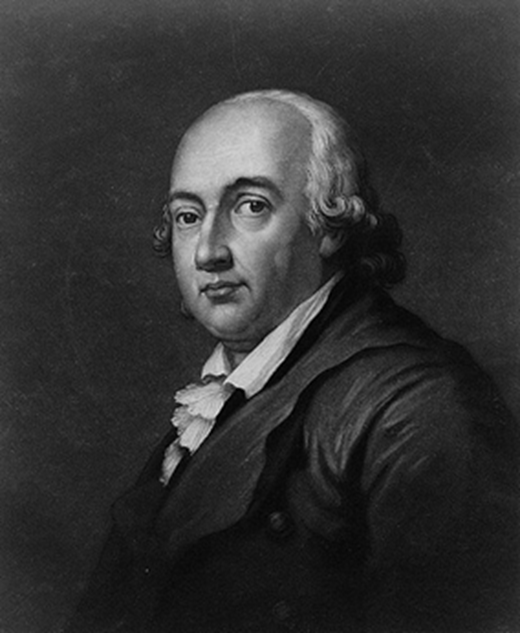 Napoleon Bonaparte
* 15. august 1769, Ajaccio, Korzika – † 5. máj 1821, Longwood, Svätá Helena, južný Atlantik
francúzsky generál a jeden z najväčších politických vodcov
1. konzul
Napoleon I.
Code Civil
Exil- ostrov Elba
Bitka pri Waterloo
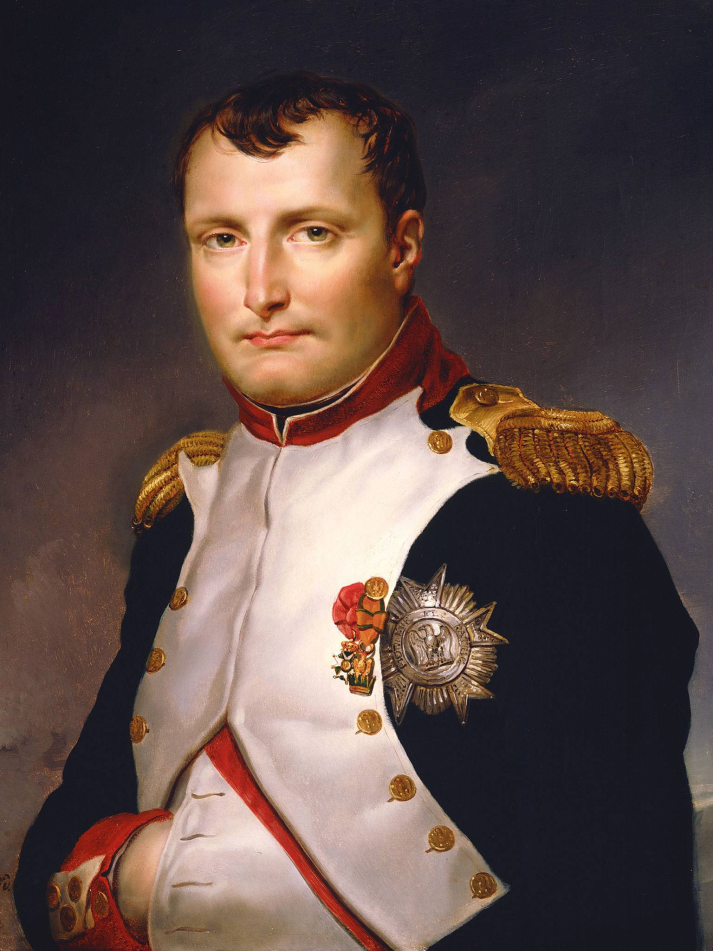 Giuseppe Garibaldi
* 4. júl 1807, Nice – † 2. jún 1882, La Maddalena
taliansky národný hrdina, generál, bojovník za zjednotenie Talianska
od 1833 príslušník hnutia Mladé Taliansko
podpora v domorodom obyvateľstve
1860- „pochod tisícich“
diktátor Sicílie
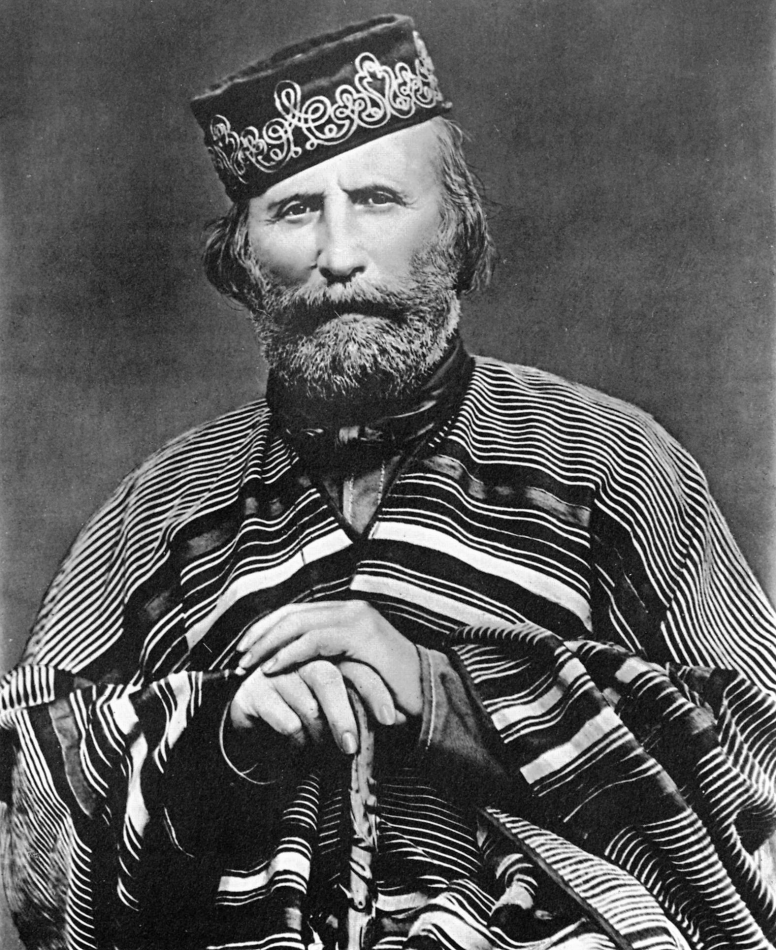 Otto von Bismarck
* 1. apríl 1815, Schönhausen, Nemecko – † 30. júl 1898, Friedrichsruhe
vojvoda z Lauenburgu
jeden z najvýznamnejších politikov 19. storočia,  zakladateľ Nemecka
predseda vlády Pruského kráľovstva (1862 - 1890)
 prvý kancelár  Nemeckej ríše (1871 - 1890) 
železný kancelár
1. systém soc. zabezpečenia, ústredná banka, spoločná mena
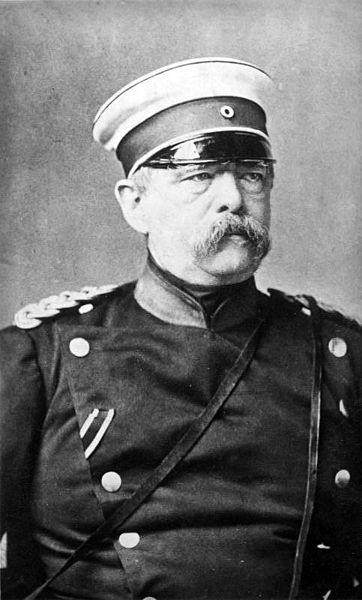 Benito Mussolini
* 29. júl 1883 Predappio, Romagna – † 28. apríl 1945, pri Miláne
učiteľ, žurnalista, vodca talianskeho fašizmu a fašistický diktátor v Taliansku (1922 – 1943)
od 17 rokov – politika
strana – Bojové zväzky
zatiahol krajinu do 2. svetovej vojny
vojna- Francúzsko, Anglicko, Grécko
zavraždený tal. partizánmi
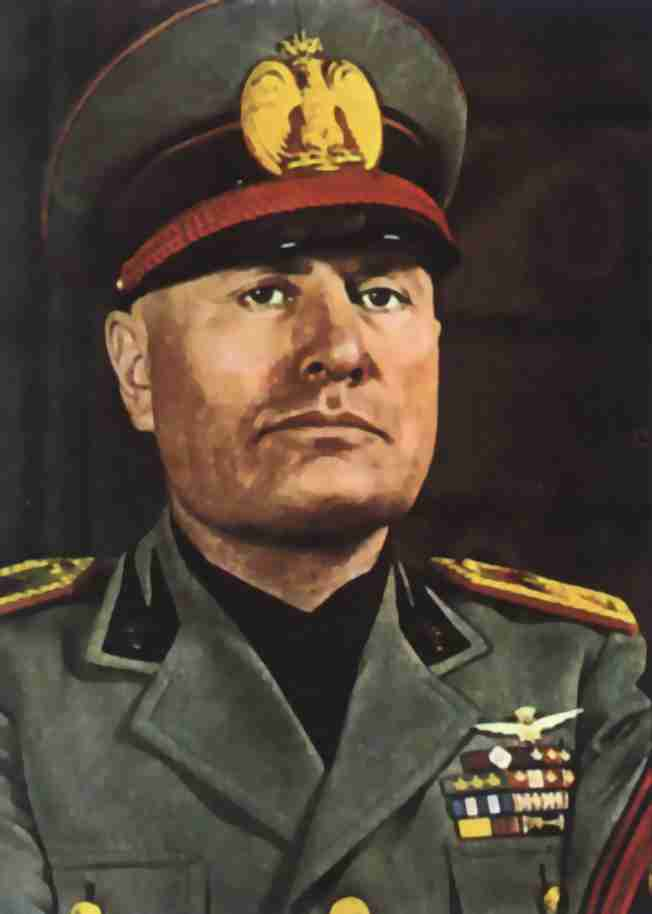 Adolf Hitler
* 20. apríl 1889, Braunau am Inn, dnes Rakúsko – † 30. apríl 1945, Berlín, Nemecko
nemecký politik, diktátor, člen a neskôr líder  NSDAP, autor národnosocialistickej koncepcie štátu, ríšsky kancelár
absolútna diktatúra v Nemecku
agresívna politika → 2.svetova vojna
inšpirátor a hl. organizátor masových vrážd
zriadil koncentračné a vyhladzovacie tábory
tzv. krištáľová noc
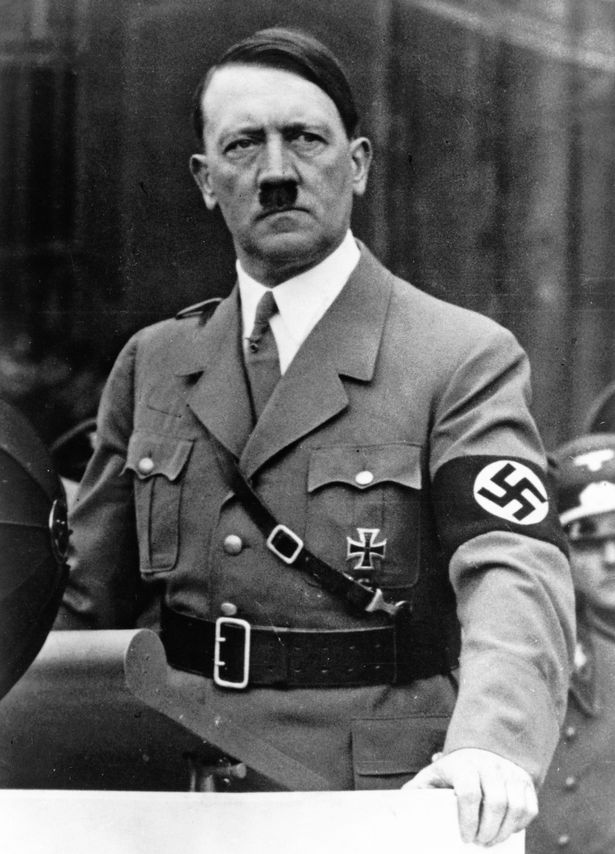 kONFLIKTY
ÍRSKE POVSTANIE 1798 - 1798
AMERICKÁ VOJNA ZA NEZÁVISLOSŤ 1775 - 1783
FRANCÚZSKA REVOLÚCIA 1789 - 1828
ŠPANIELSKO-AMERICKÁ VOJNA 1898 - 1898
BALKÁNSKA VOJNA 1912 - 1918
PRVÁ SVETOVÁ VOJNA 1914 - 1918
DRUHÁ SVETOVÁ VOJNA 1939 - 1945
Zdroje:
https://sk.wikipedia.org/wiki/Nacionalizmus
http://referaty.aktuality.sk/fundamentalizmus-sovinizmus-nacionalizmus/referat-12698
https://www.zones.sk/studentske-prace/dejepis/1121-nacionalizmus-a-socializmus/
https://sk.wikipedia.org/wiki/Johann_Gottfried_von_Herder
https://sk.wikipedia.org/wiki/Napoleon_Bonaparte
https://sk.wikipedia.org/wiki/Giuseppe_Garibaldi
https://sk.wikipedia.org/wiki/Otto_von_Bismarck
https://sk.wikipedia.org/wiki/Benito_Mussolini
https://sk.wikipedia.org/wiki/Adolf_Hitler
ĎAKUJEME ZA POZORNOSŤ